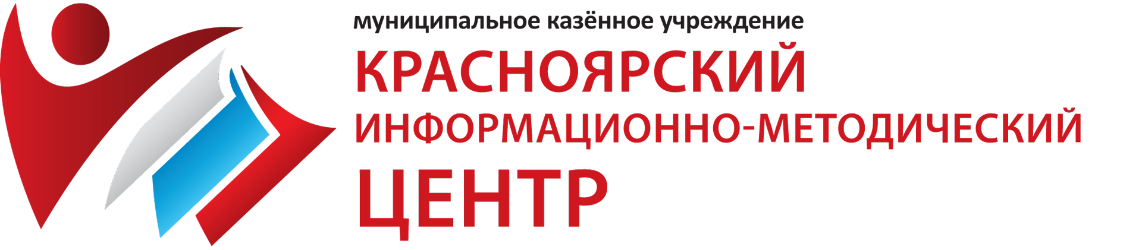 СОВЕЩАНИЕ 
«О разработке школьных программ качества образования»
Гребенцова Г.В., заместитель директора  МКУ КИМЦ 
Grebencova.g@kimc.ms
Концепции развития образовательной организации
СТРУКТУРА:
1. Титульный лист
Содержит  наименование образовательной организации, место для согласования директором (дата, подпись, печать).
Основные разделы:
Введение
описание
1) нормативной базы, на основании которой осуществляется деятельность образовательной организации, 
2) приоритетных целей ОО (соответствие целей деятельности ОО муниципальным, региональным, федеральным целям),
 3) миссии школы.
СТРУКТУРА
Анализ текущего состояния, описание ключевых рисков развития ОО
описание
1) школьной системы образования (кадровый состав, образовательные результаты, контингент, материально-техническое оснащение и пр.),
 2) рисков деятельности ОО в соответствии с «рисковым профилем», которые планируется устранять в процессе осуществления преобразований в рамках проекта.
СТРУКТУРА
Цели и задачи развития образовательной организации
ОО  формулирует цели и задачи развития с учетом результатов анализа «рискового профиля» и выделенных ключевых проблем, а также в соответствии со своей миссией (при ее наличии). 
По каждому рисковому направлению, выбранному для работы, должны быть сформулированы цель и задачи, причем следует указывать задачи непосредственно в привязке к каждой цели. Данный раздел должен четко отвечать на вопросы: «какие действия или изменения произойдут», «кто должен знать о предстоящих изменениях» и «какие ресурсы необходимы для проведения изменений в рамках проекта».
СТРУКТУРА
Меры и мероприятия по достижению целей развития
Приводится краткое описание мер и/или мероприятий по достижению поставленных целей и задач развития школы. Данный раздел должен четко отвечать на вопрос «как (благодаря чему/за счет каких действий) произойдут планируемые изменения или действия».
СТРУКТУРА
Лица, ответственные за достижение результатов
Ответственным за реализацию Концепции является директор. 
Однако по каждой цели в Концепции развития необходимо определить ответственных лиц и персонал, который должен быть информирован о действиях по изменениям в организации. Данный раздел должен четко отвечать на вопрос «кто будет проводить указанные изменения».
Среднесрочная программа развития образовательной организации
Среднесрочная программа развития выполняет функцию плана-графика: содержит перечень задач в привязке к конкретным датам.
СТРУКТУРА
Титульный лист
Паспорт Программы
Среднесрочная программа развития образовательной организации
I. Основные цель и задачи Среднесрочной программы, сроки и этапы ее
реализации, перечень целевых индикаторов и показателей, отражающих ход ее выполнения
Целью программы является… описание цели…  Указанная цель будет достигнута в процессе решения следующих задач: описание задач…
Какие цели и задачи в отношении установленных рисков будут решены школой до конца 2021 года?
Целевые показатели и индикаторы цели – как школа узнает об успешном решении задач?
II. Мероприятия Среднесрочной программы и направления, обеспечивающие реализацию ее задач
Решение задач программы обеспечивается путем реализации системы
соответствующих мероприятий и комплексных проектов/подпрограмм – антирисковых программ по соответствующим направлениям риска, активированным школой.
Среднесрочная программа развития образовательной организации
Среднесрочная программа развития образовательной организации
III. Механизм реализации программы
Руководителем программы является руководитель ОО, который несет персональную ответственность за ее реализацию, конечные результаты, целевое и эффективное использование выделяемых на выполнение программы финансовых средств (финансовый раздел программы опционален для участников проекта), а также определяет формы и методы управления реализацией программы.
В ходе выполнения программы допускается уточнение целевых показателей и расходов на ее реализацию, совершенствование механизма реализации программы.
Программы антирисковых мер
Основные разделы Антирисковой программы: 
1. Наименование Программы антирисковых мер (в соответствии с «рисковым профилем» ОО). 
2. Цель и задачи реализации программы. 
3. Целевые показатели. 
4. Методы сбора и обработки информации. 
5. Сроки реализации программы. 
6. Меры/мероприятия по достижению цели и задач. 
7. Ожидаемые конечные результаты реализации программы. 
8. Исполнители. 
9. Приложение. Дорожная карта реализации Программы антирисковых мер.
Дорожная карта реализации Программы антирисковых мер.
СПАСИБО ЗА ВНИМАНИЕ